2012 DNCSeptember 1-7, 2012
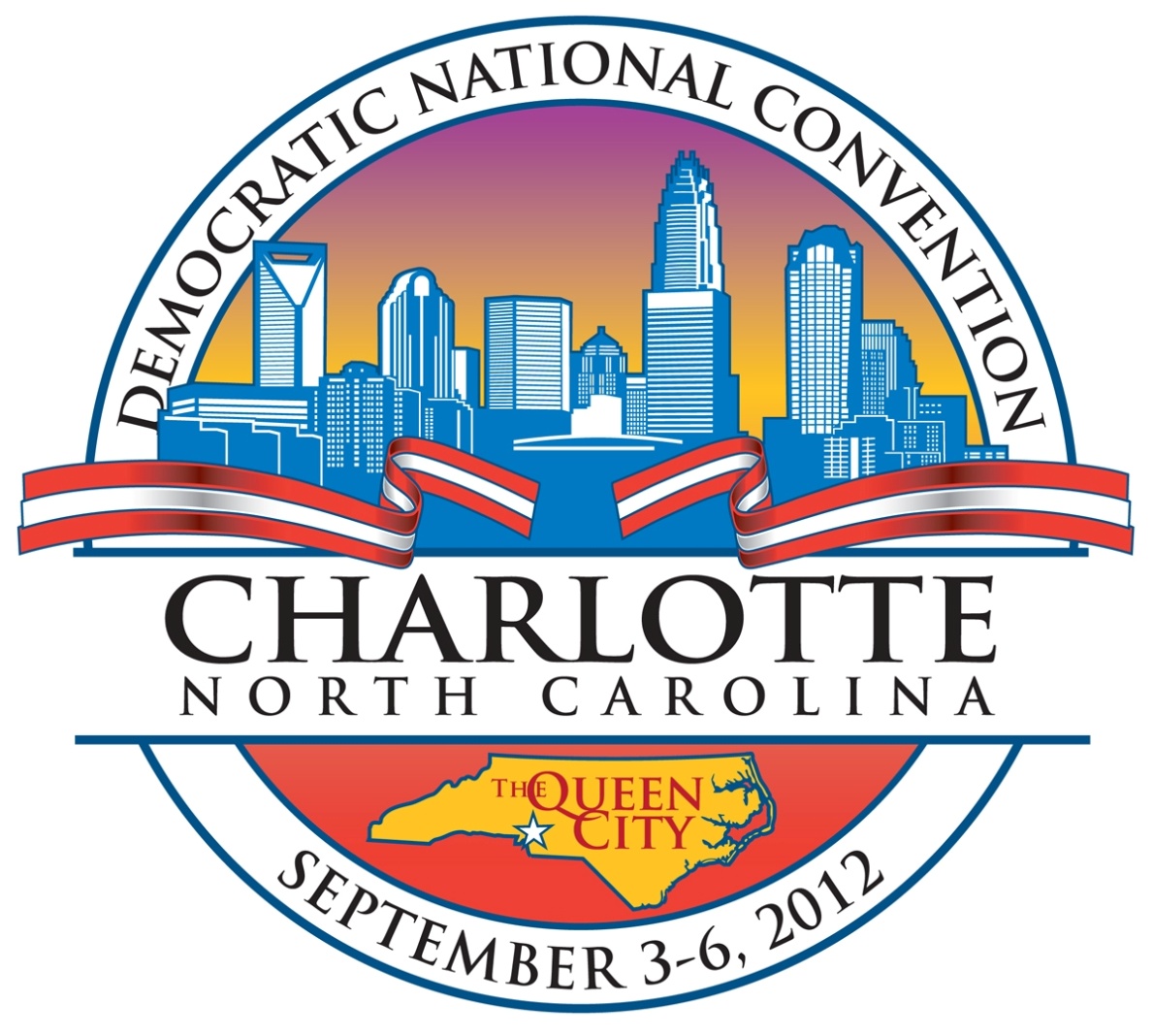 2012 Democratic National Convention
5,000 primary and alternate delegates / 30 governors in attendance
Total attendance with staff and associates 35,000
Media 15,000
Additional attendees to events and support 75,000
Venues range from arenas to convention centers to stadiums.
Venue attendance from 22,000 to 90,000
U.S. Secret Service protective details for protectees
U.S. Capitol Police to provide protection for members of the U.S. House of Representatives and Senators 
U.S. Department of State provided protection for ambassadors within the Diplomatic Corps
NSSE Coordination
Event Coordinator

  Oversees preparation for entire event – Planning &  
       Implementation, Crisis Response, Consequence Management
  Promotes partnerships between local, federal and military 
        agencies
  Coordinates requests for and utilization of federal support


Executive Steering Committee

   Command level representatives of USSS, FBI, FEMA,  DOD, 
         state & local counterparts
  Oversees development and implementation of comprehensive,
        integrated security plan
2012 DNCExecutive Steering Committee
DNC Event Coordinator  USSS SA

Charlotte - Mecklenburg Police Department
Charlotte Fire Department
North Carolina Crime Control and Public Safety
U.S. Secret Service
U.S. Attorney’s Office 
Federal Bureau of Investigation  
Federal Emergency Management Agency
U.S. Department of Defense
Circle of Trust
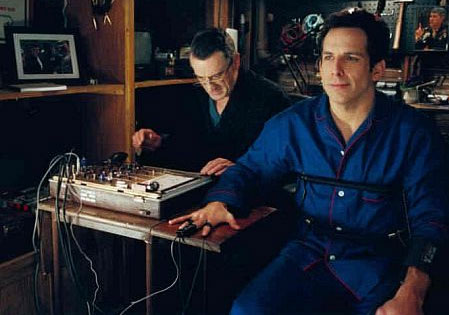 Fire and LEO Precautions
Secret Level Clearances
Direct Order by the Police & Fire Chiefs
HSIN Accounts
PCII Credentials
Cyber Security Assessments
Secured Communications
Social Media General Order
Why all this planning?
Protest
 IED Attacks
 Fires
 Mumbai Style Attacks
 Natural Events Ie. Gas Leaks, Power Outages
 Hurricanes, Tornados
Current Issues
Spring of the Arab Uprising
Occupy Movement
Iran Nuclear Debate
Financial Crisis
Cyber Security Threats
Coordination Challenges
22 Command Centers across the two States

Information Sharing & Coordination of Information in Real Time Was #1 Challenge !
City Command Center
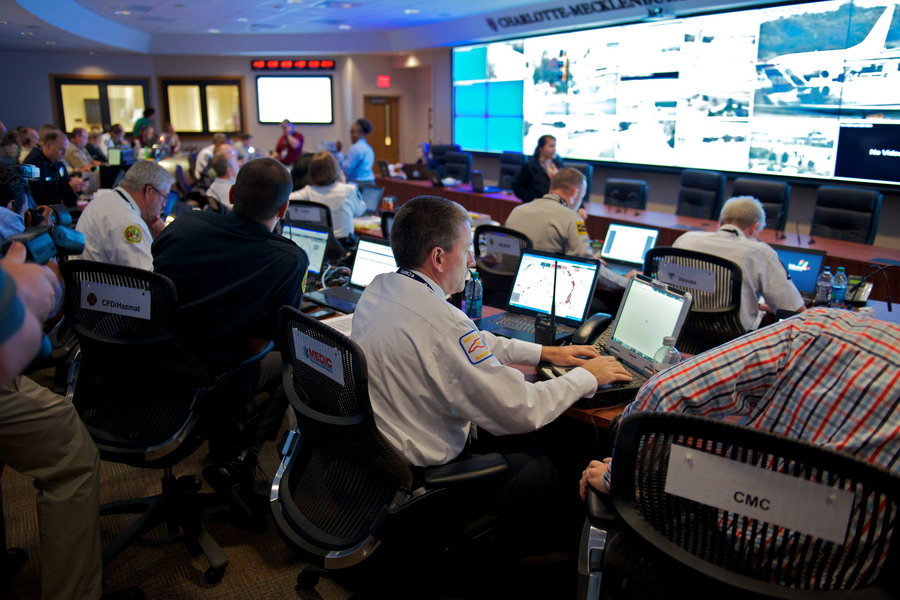 MACC
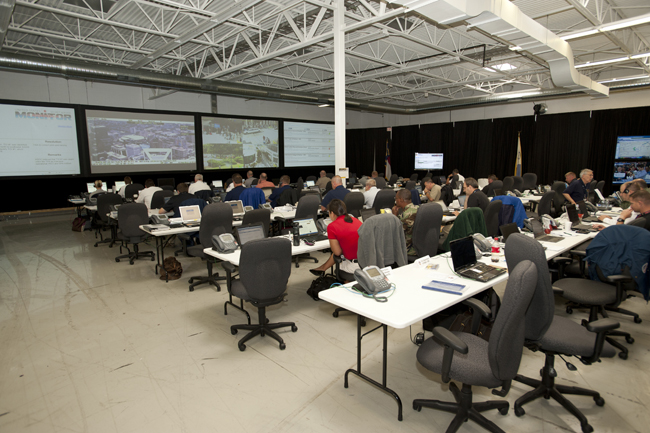 CIRC
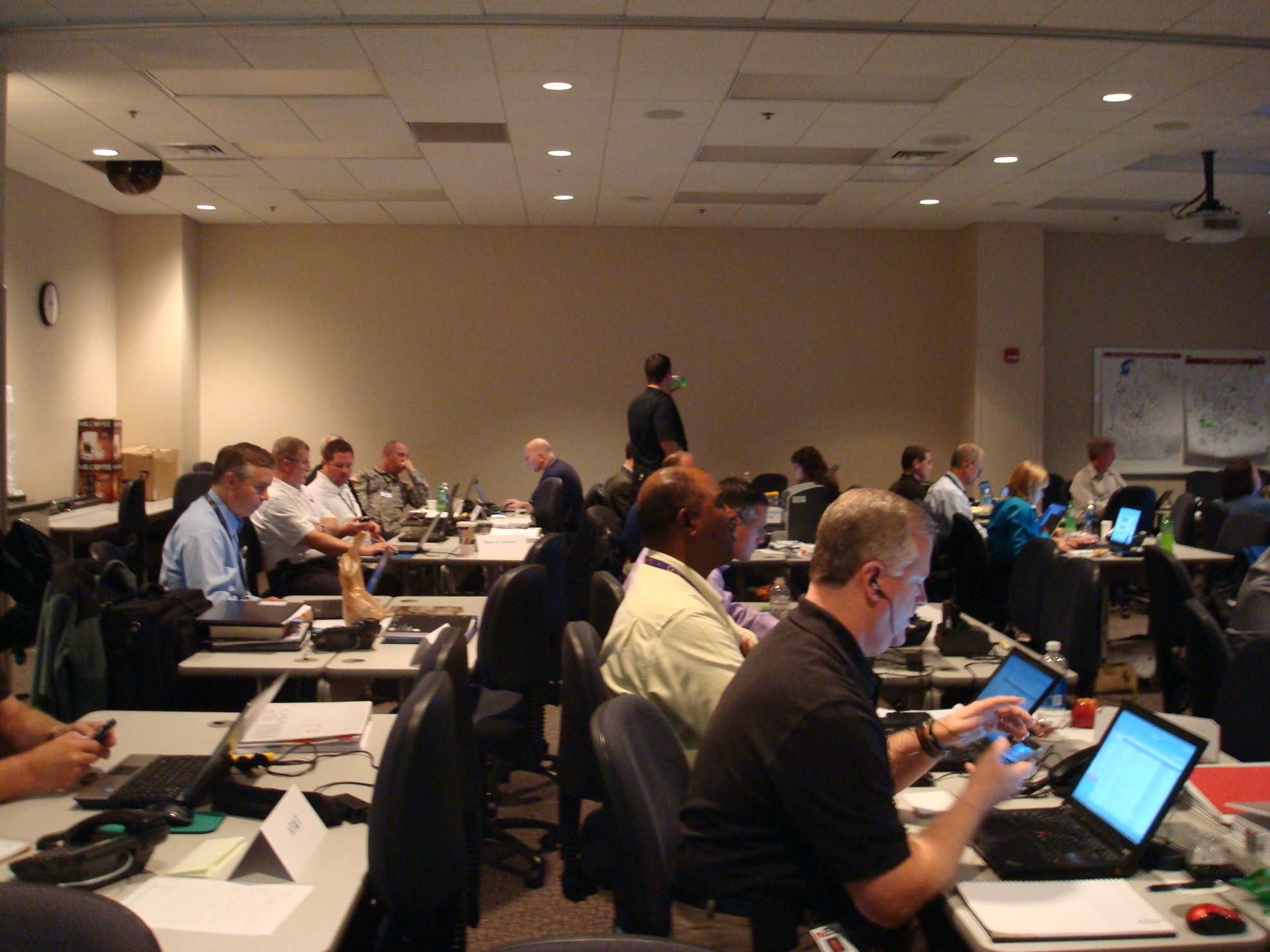 Public Works Operations Center
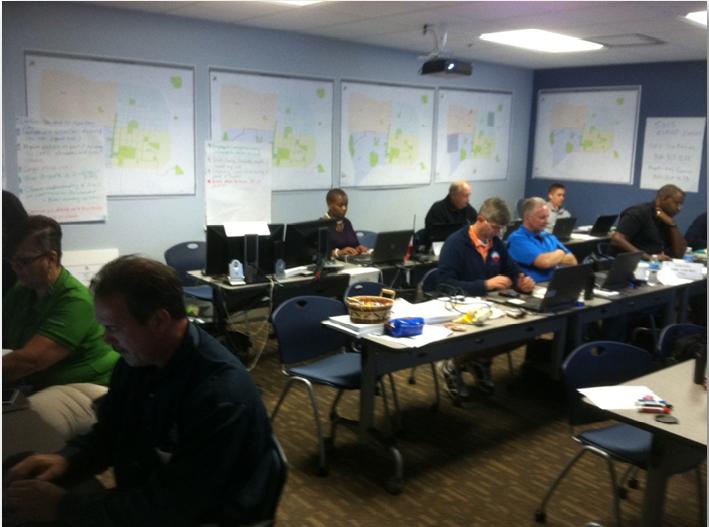 Traffic Management Plan Implementation
Sign design and fabrication
over 350 signs
Special mounting on 42” 
	plastic post 
	bollards
1,750 cones
Changed Daily
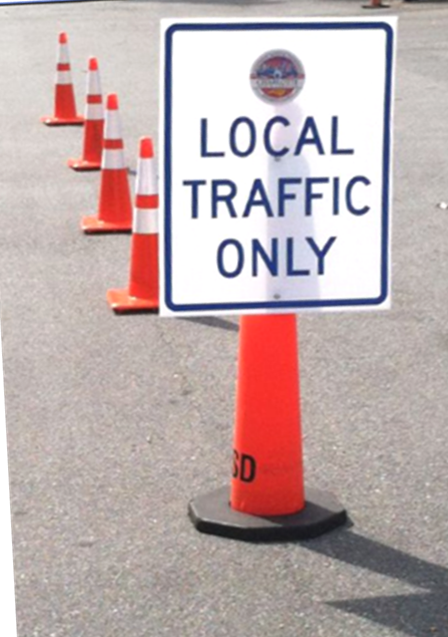 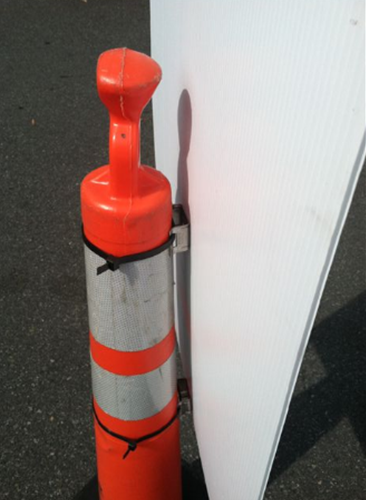 [Speaker Notes: CDOT’s Traffic Operations Division designed, fabricated and installed over 350 special signs for the event
Had to use special material for the signs and figure out a way to mount the signs differently than we normally would because SS and Police asked that we not use our traditional metal signs mounted on temp sign posts and barricades because they could be used by protestors wanting to do damage 
Developed what you see here which are signs on foam board mounted on bollards]
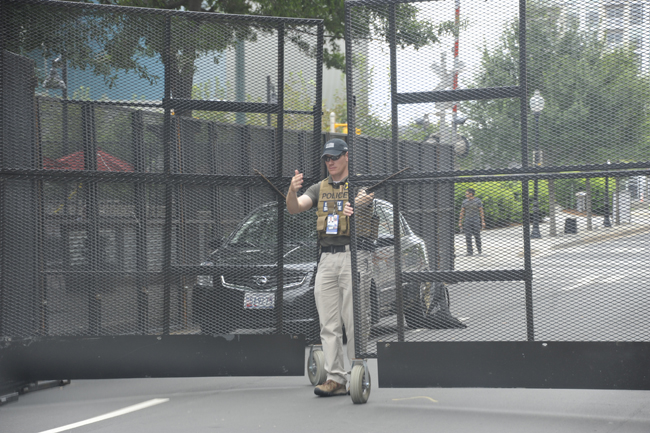 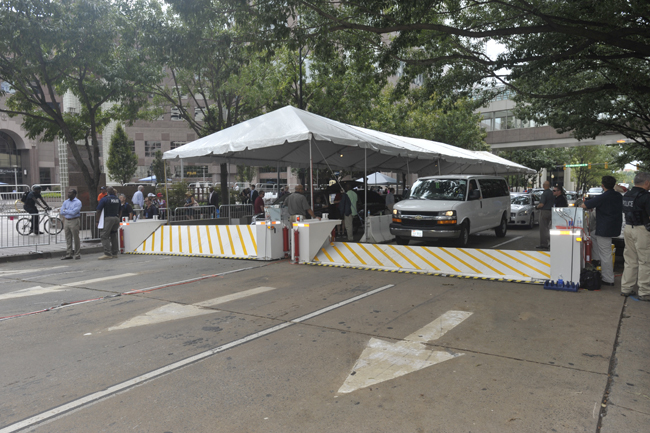 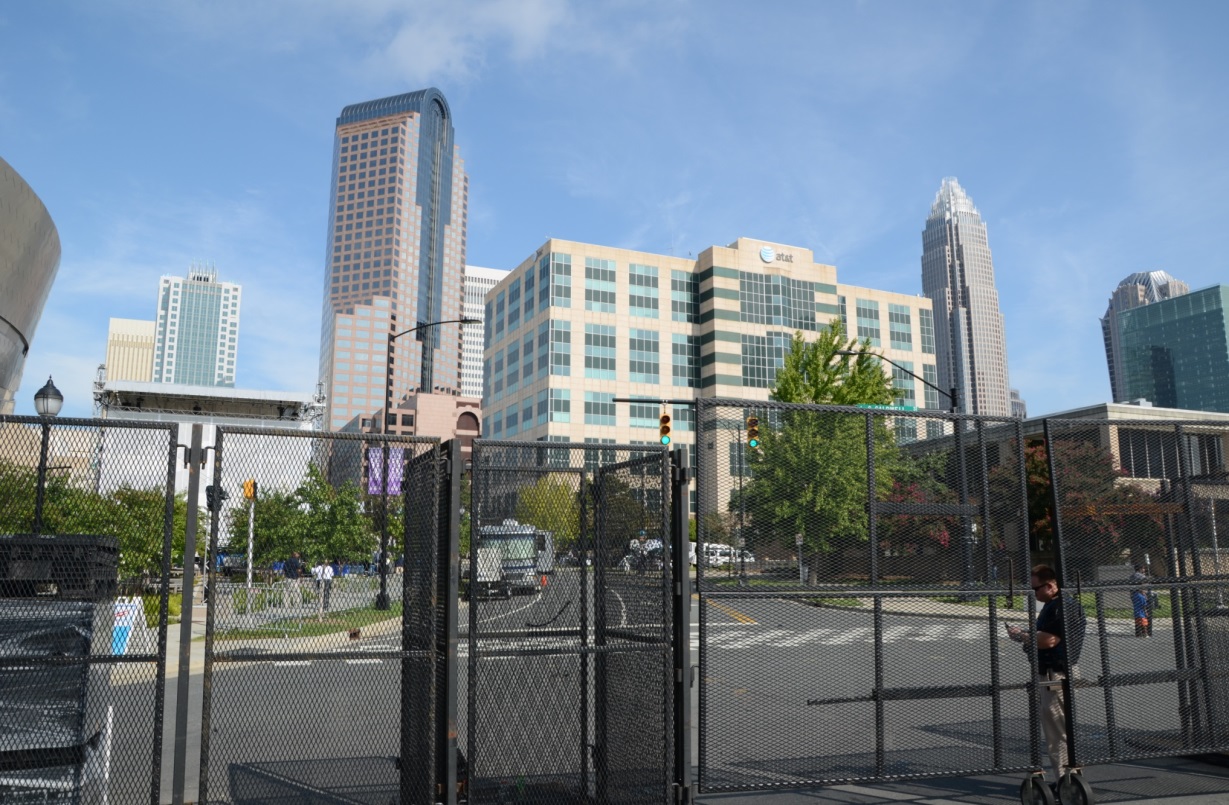 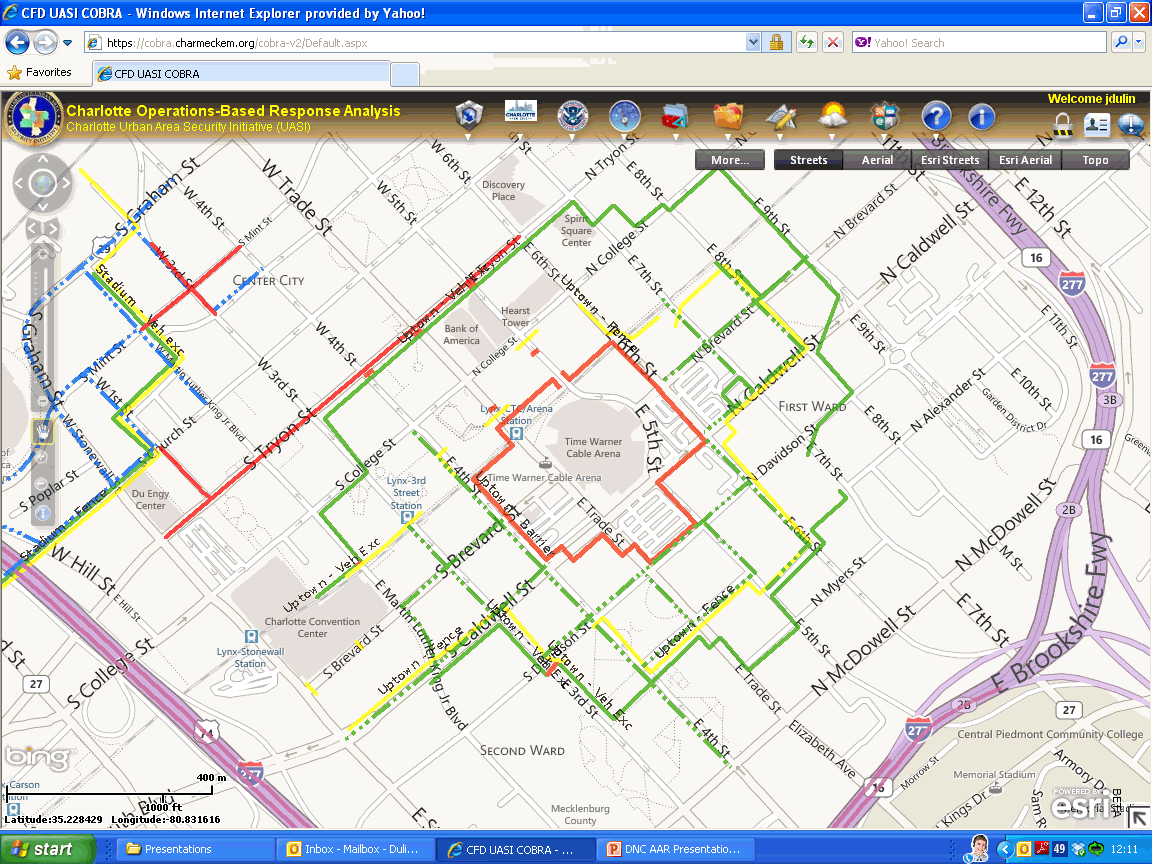 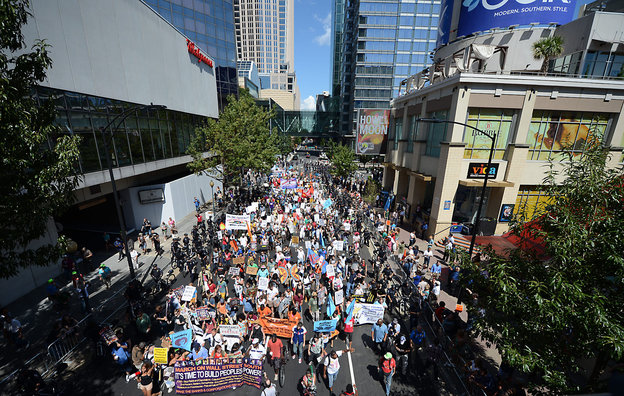 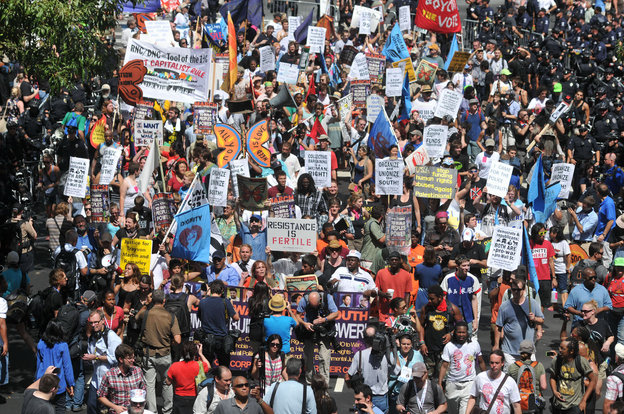 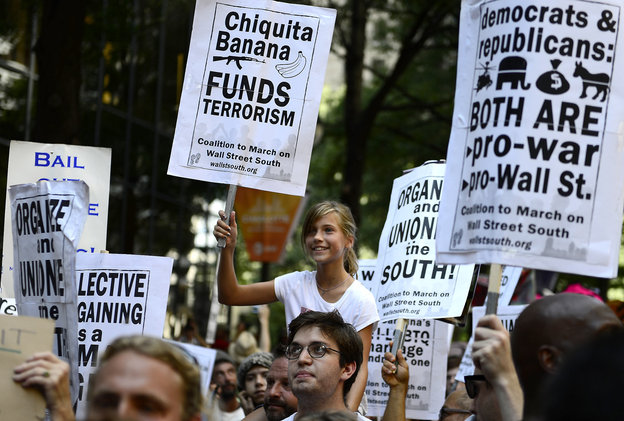 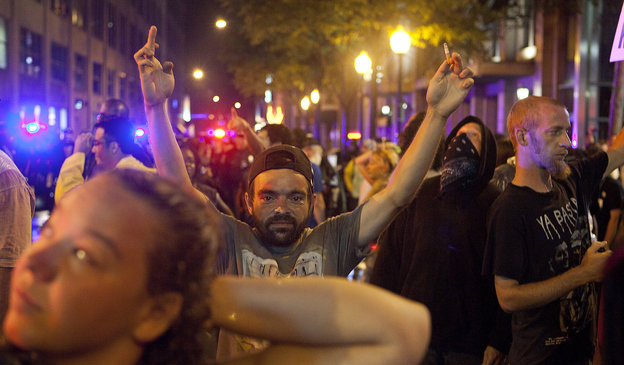 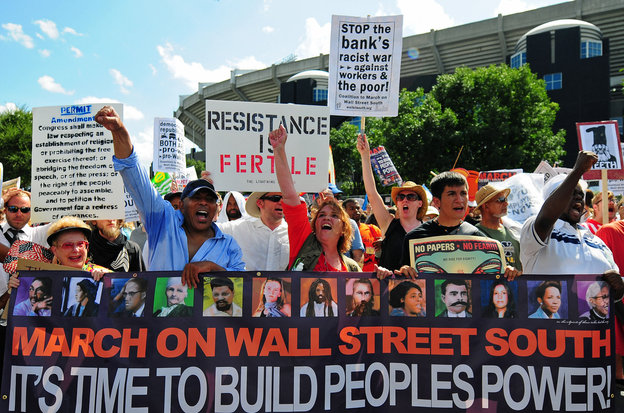 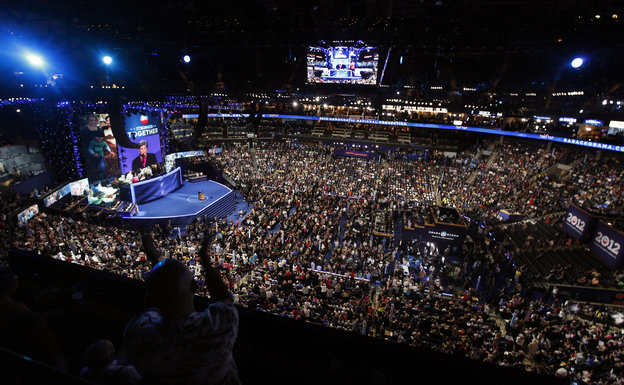 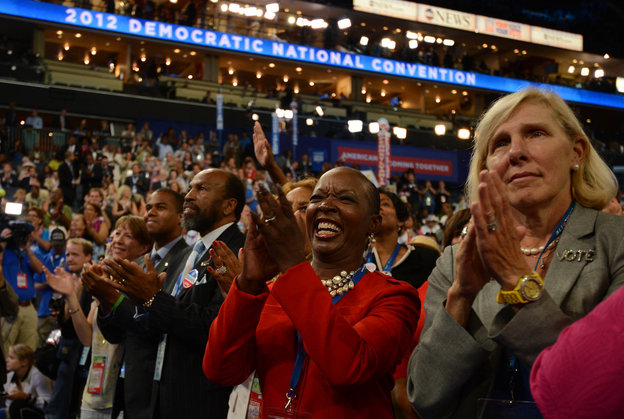 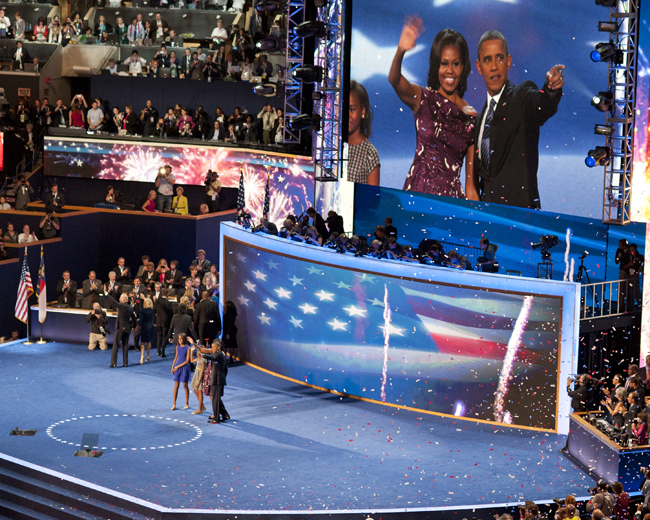 Event Monitoring
2012 DNCSeptember 1-7, 2012
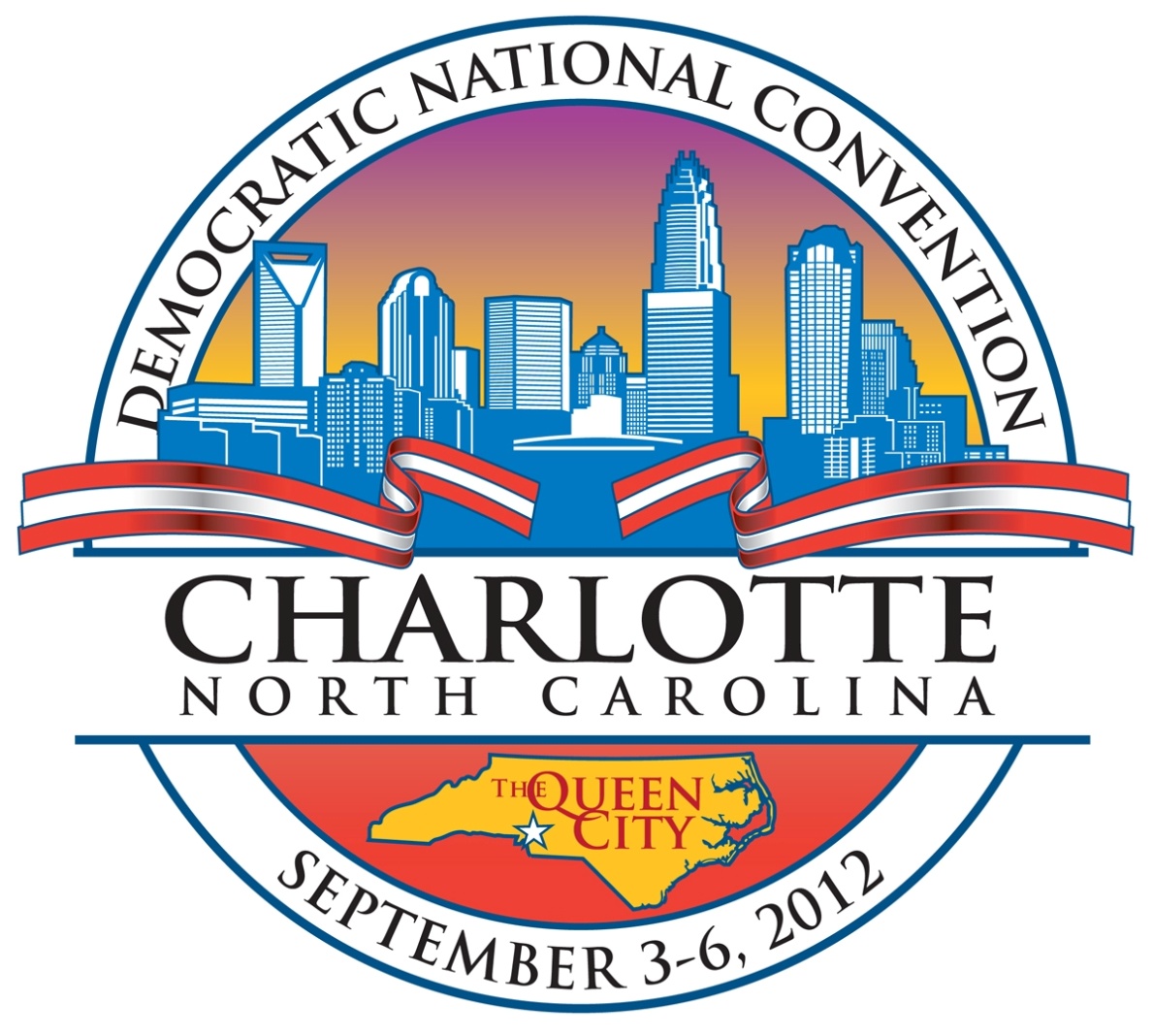